Heavy Ion Physics with LHCb
[JINST 3 (2008) S08005]
LHCb Detector
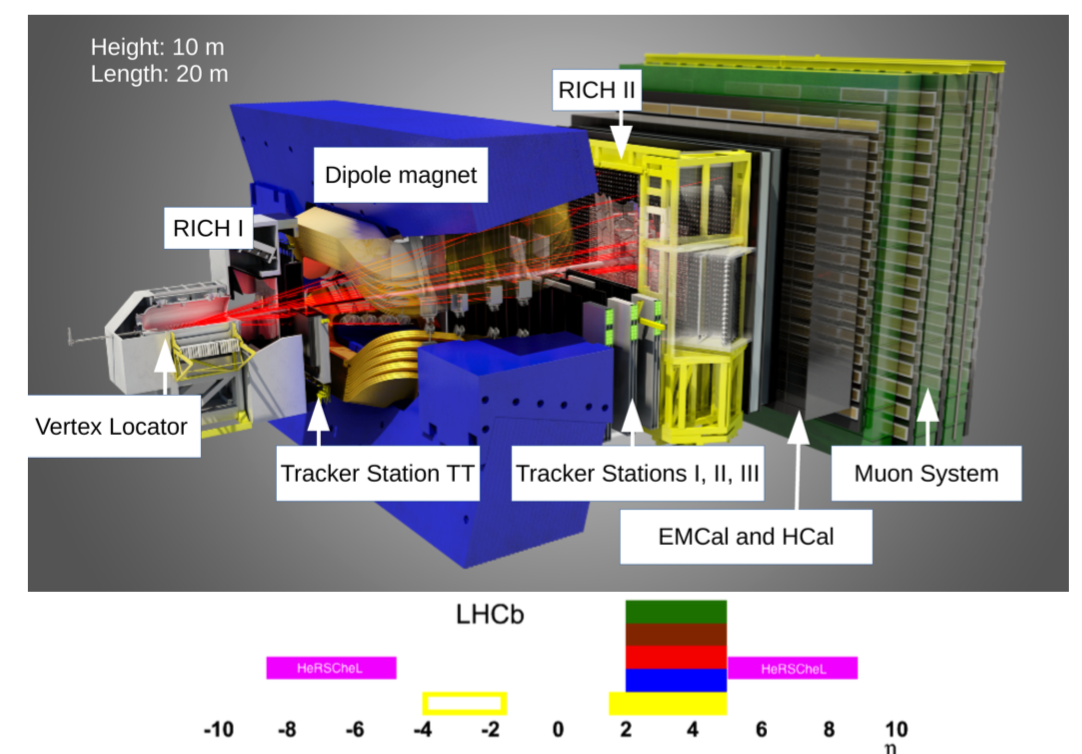 Precise tests of Standard Model with b and c hadron decays
QCD spectroscopy and EW measurements
But can be also used for Heavy-Ion physics: collisions and fixed target experiment
2
Forward acceptance for heavy-ion collider mode
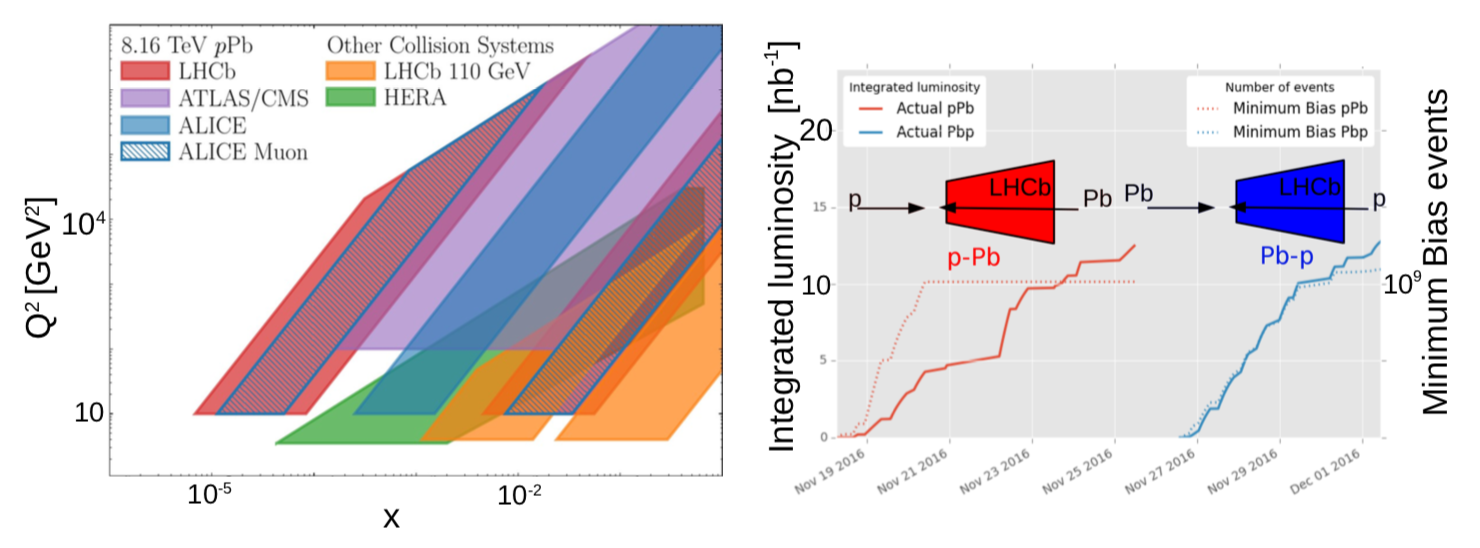 2016: pPb at 8.16 TeV center-of-mass energy, 34 nb-1 collected, 0.5x106 J/y for pPb and Pbp each
Ion-Ion: 10 mb-1 for PbPb (2015) and 0.4 mb-1 for XeXe (2017), more data will be collected next month
3
[JINST 9 (2014) 12]
Fixed target mode
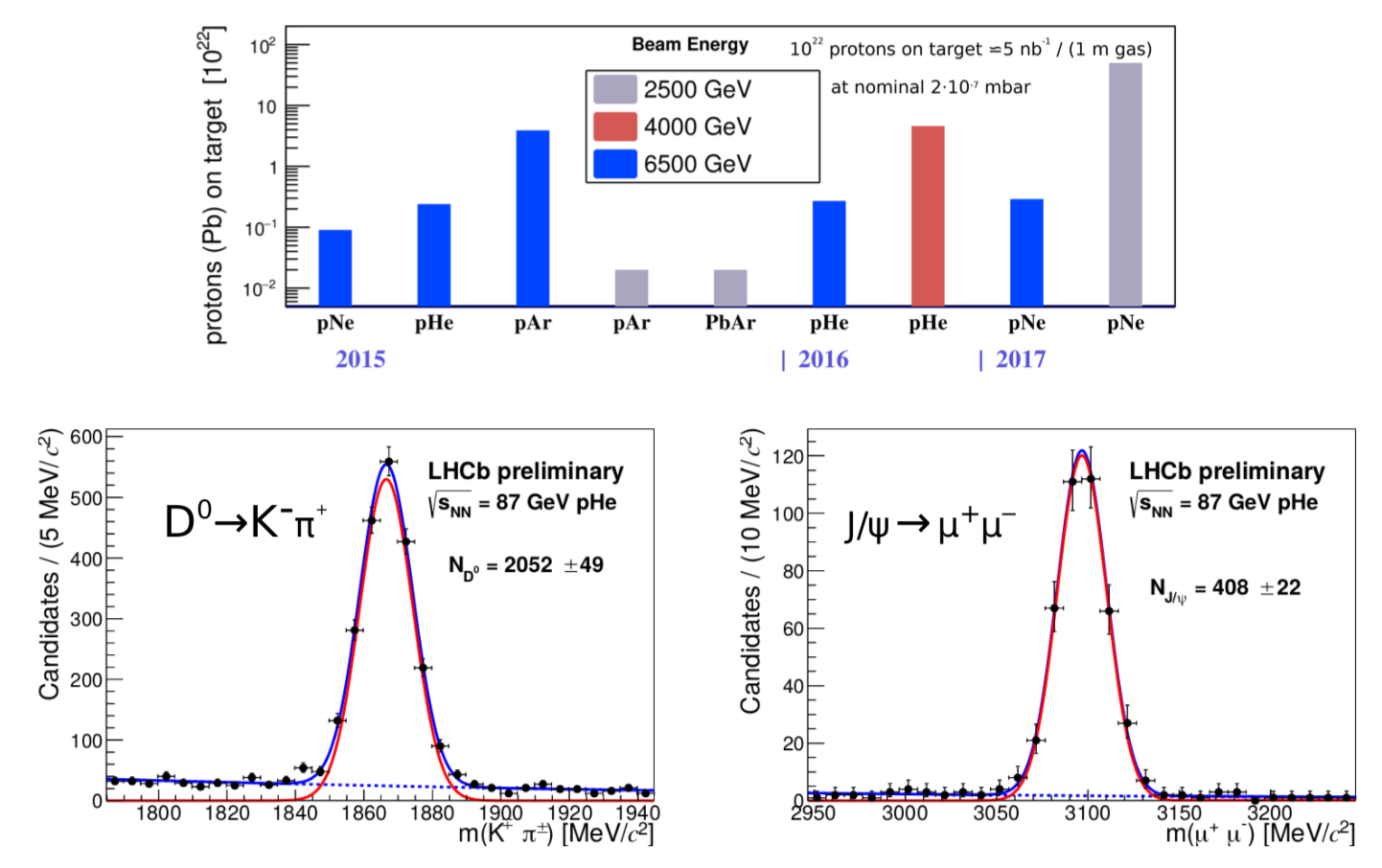 SMOG: System for measuring overlap with gas
Used as internal gas target in parallel with collider data taking
Cosmic ray and heavy-ion physics with He, Ne and Ar targets 
Physics case of fixed target at LHC developed in [S.Brodsky, F. Fleuret, C. Hadjidakis, J.P. Lansberg, Phys. Rep. 522 (2013) 239]
4
Results shown in this talk
p production in pHe fixed-target collisions: reference for cosmic rays

Charm production in fixed-target: pHe and pAr: intermediate and large-x and reference for ion-ion collisions

Heavy-flavour production in pPb: low-x, matter effect tests and reference for ion-ion collisions

Exclusive production of J/y in ultra-peripheral PbPb collisions: probe low-x and nuclear shadowing
[JINST 9 (2014) 12]
[LHCb-PAPER-2018-023, in preparation]
Lc and Y(nS): [LHCb-PAPER-2018-021, LHCb-PAPER-2018-035]
J/y (8.16 TeV) [PLB 774 (2017) 159] and D0 (5 TeV) [JHEP 10 (2017) 090]
[LHCb-CONF-2018-003]
5
p from space
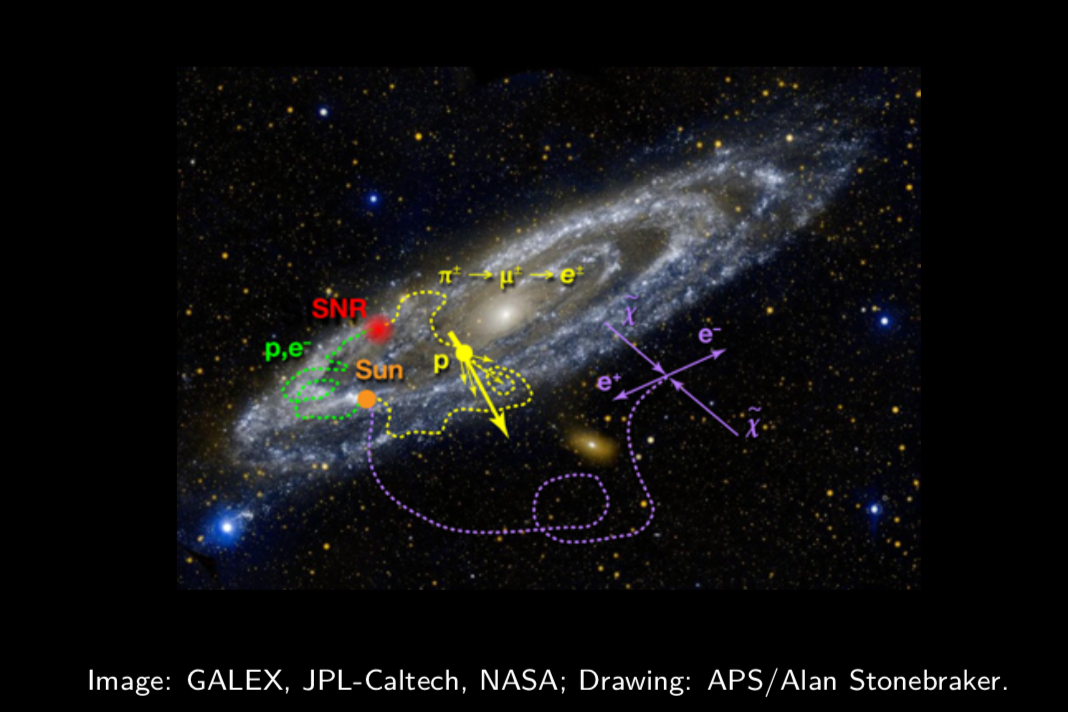 Matter: primary cosmic rays from Supernovae remnants and other sources
Possible anti-matter sources in space
Irreducible background: primary cosmic rays interacting with interstellar medium (H and He) produce secondary cosmic rays containing p
Direct detection with Pamela and AMS
6
Production cross-section in pHe
[arXiv:1808.06127]
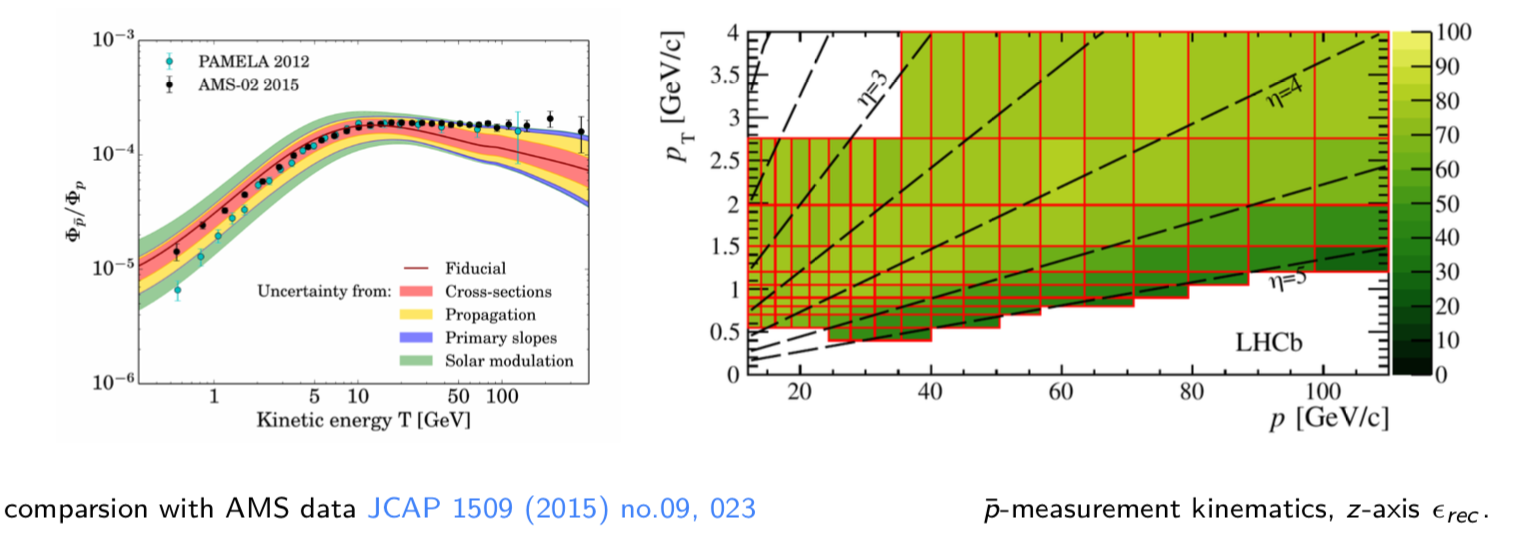 Prediction uncertainties in 10-100 GeV range dominated by cross-section uncertainties
p production in pHe never measured directly
LHCb in fixed-target mode covers the right kinematic range: [LHCb-PAPER-2018-031, arXiv:1808.06127] submitted to PRL.
7
[arXiv:1808.06127]
Prompt p production in pHe at 110 GeV
p momentum : 12-110 GeV
p pT: 0.4-4 GeV
Prompt: excluding hyperon decays
Trigger: activity in SPD and 1 charged track 
Collision -700mm < z < 100 mm
Simulation from EPOS [PRS 92, 034906 (2015)]
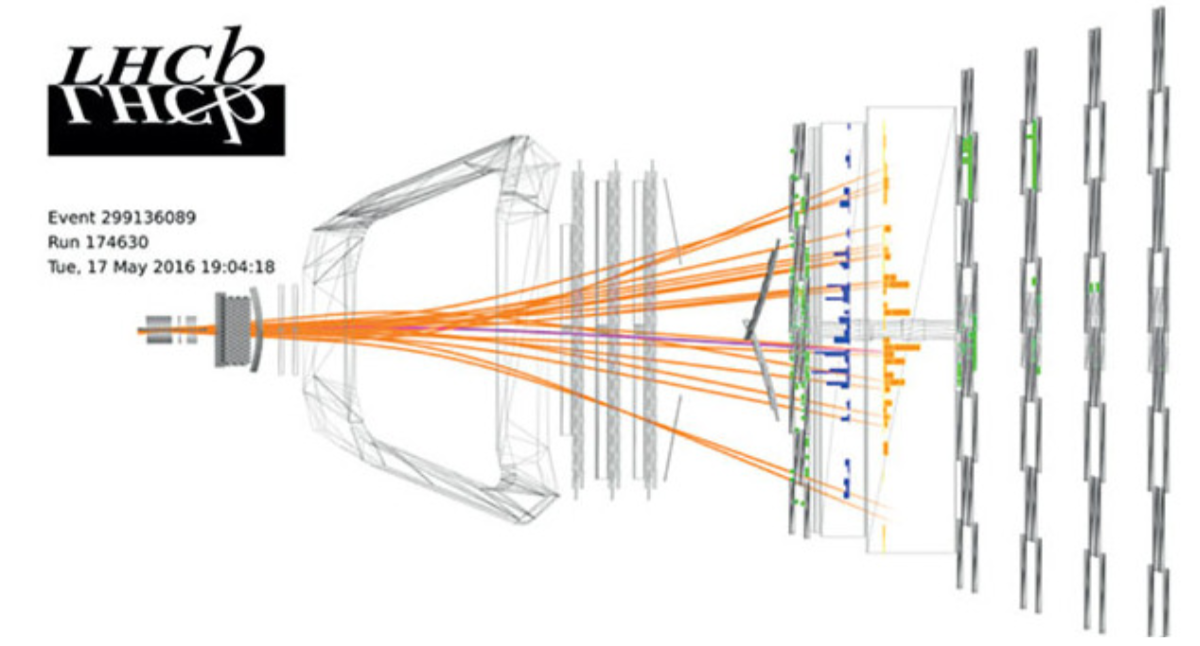 8
[arXiv:1808.06127]
Prompt p production: luminosity
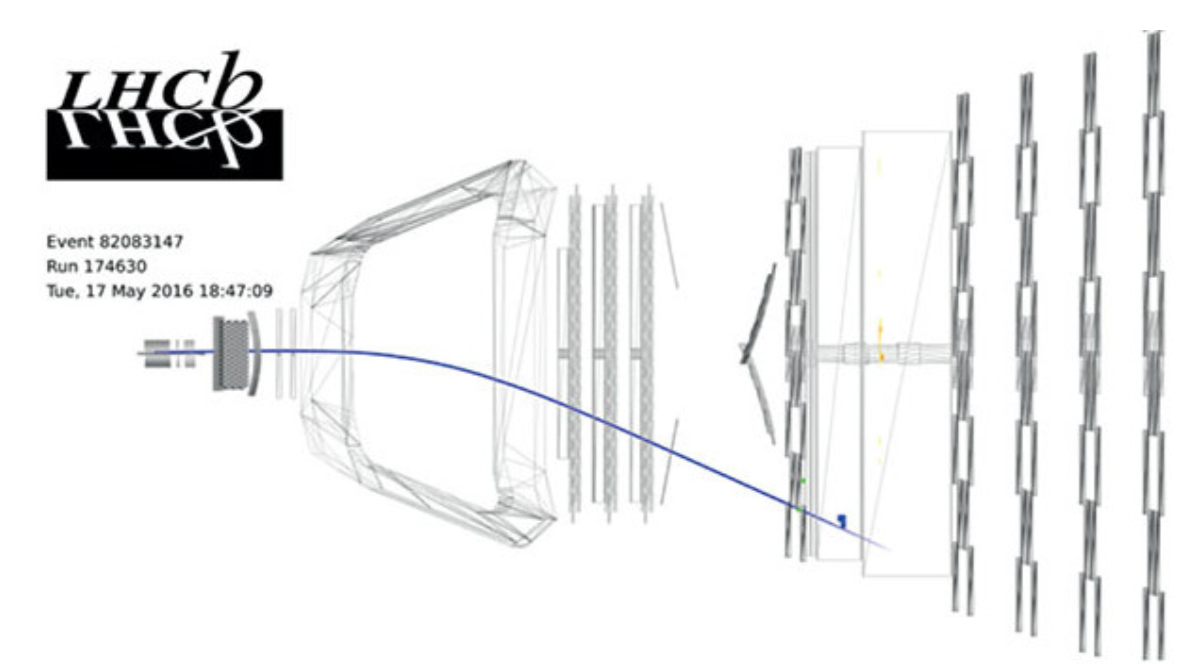 Use very precisely known QED process: p-e scattering
Simulated with ESEPP generator [J. Phys. G41 (2014) 115001]
9
[arXiv:1808.06127]
Prompt p production: luminosity
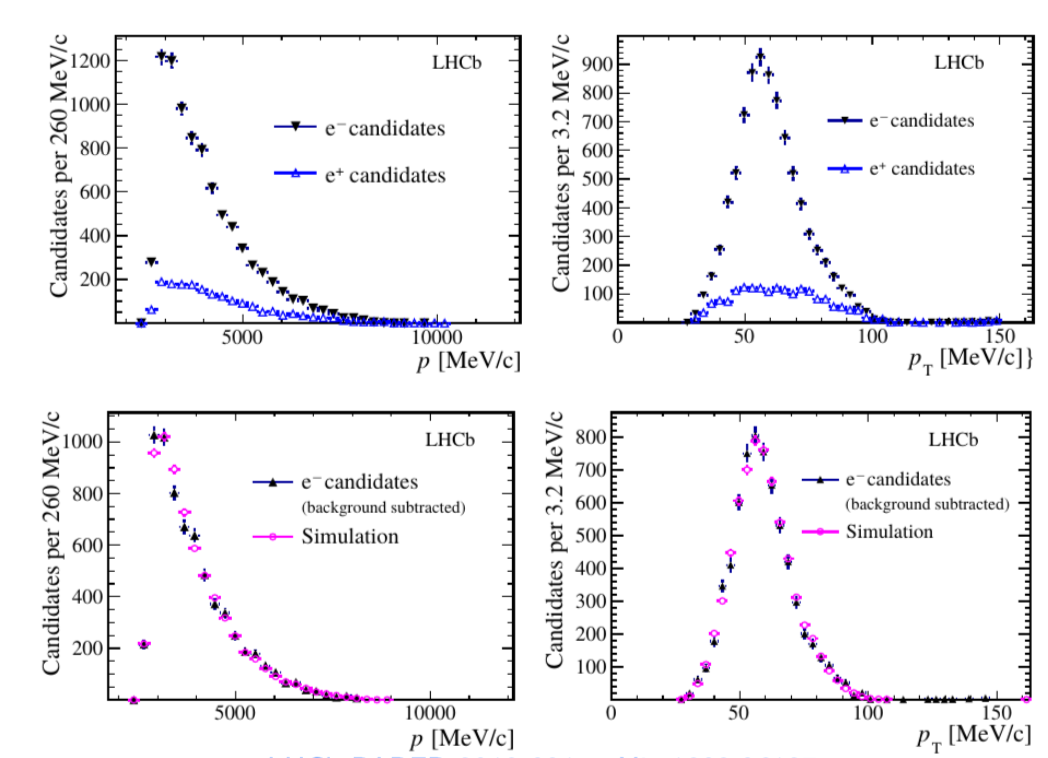 Loose electron ID with ECAL
Background is charge-symmetric and determined from e+
BDT selection 
5% relative uncertainty
10
[arXiv:1808.06127]
Prompt p production: PID
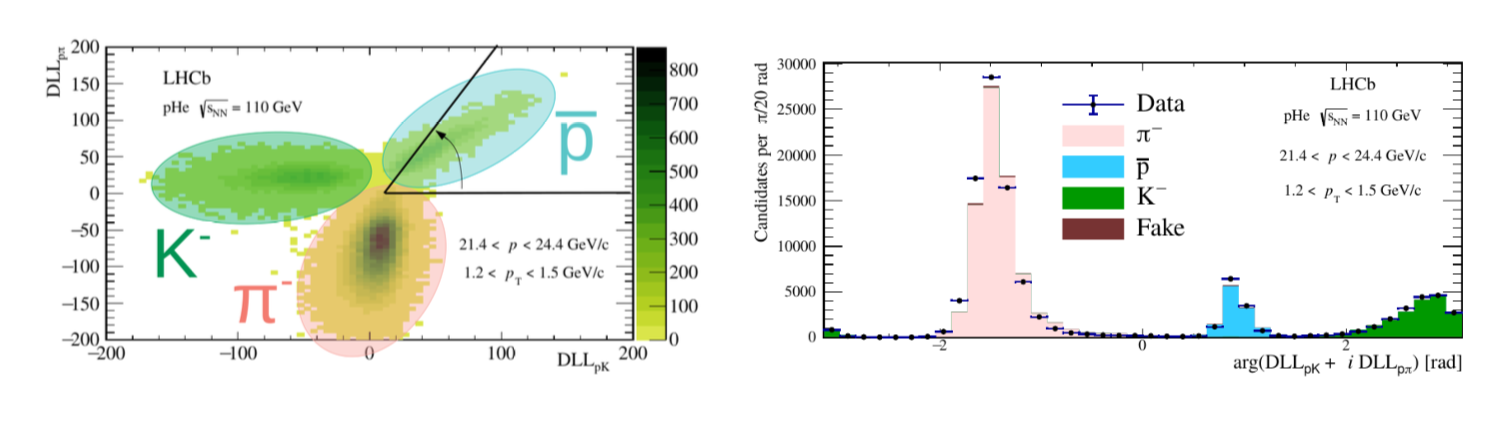 PID with 2 RICH detectors: distinguish negative tracks K-, p- and p
3 set of templates: 
pHe simulation; 
Ks, L and f decays from pHe and pp data 
D0 decays from pp data
2 methods: 
2-D likelihoods
Cut and count
11
[arXiv:1808.06127]
Prompt p production: results
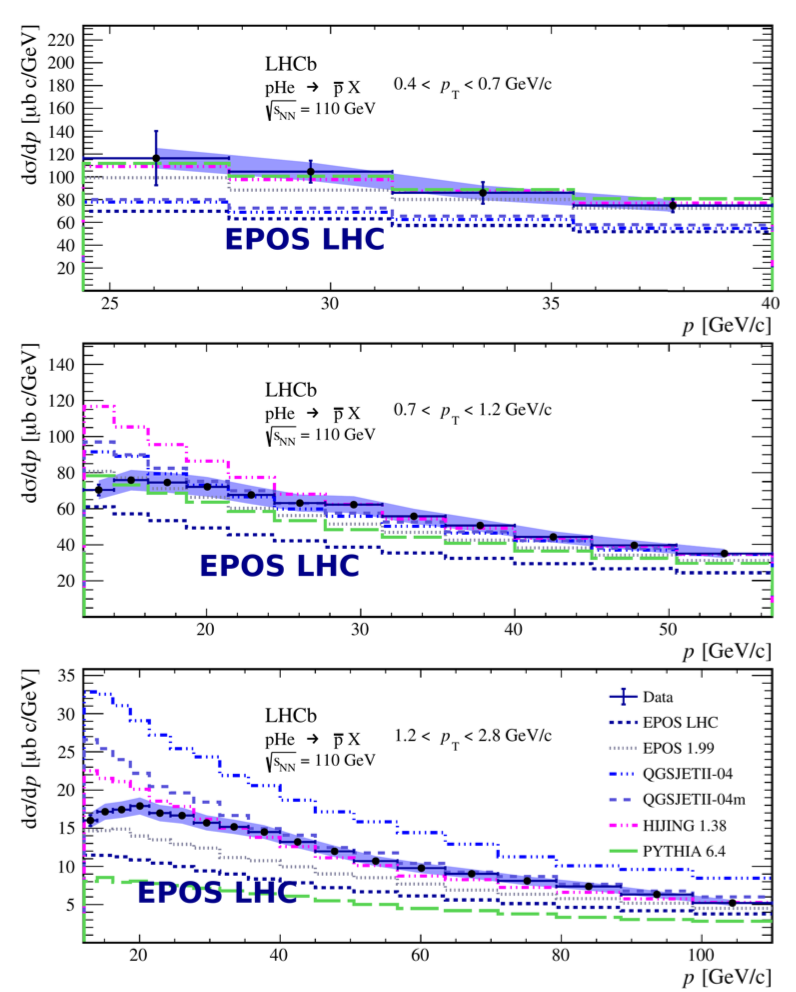 Uncertainties smaller than differences between models
EPOS-LHC underestimates cross-sections
Unique and precise: important contribution to reduce uncertainties for searches of dark matter
Natural extensions of measurement:
Include hyperon decays
p, K and p spectra
Data at 87 GeV is available
12
Charm production in pHe and pAr
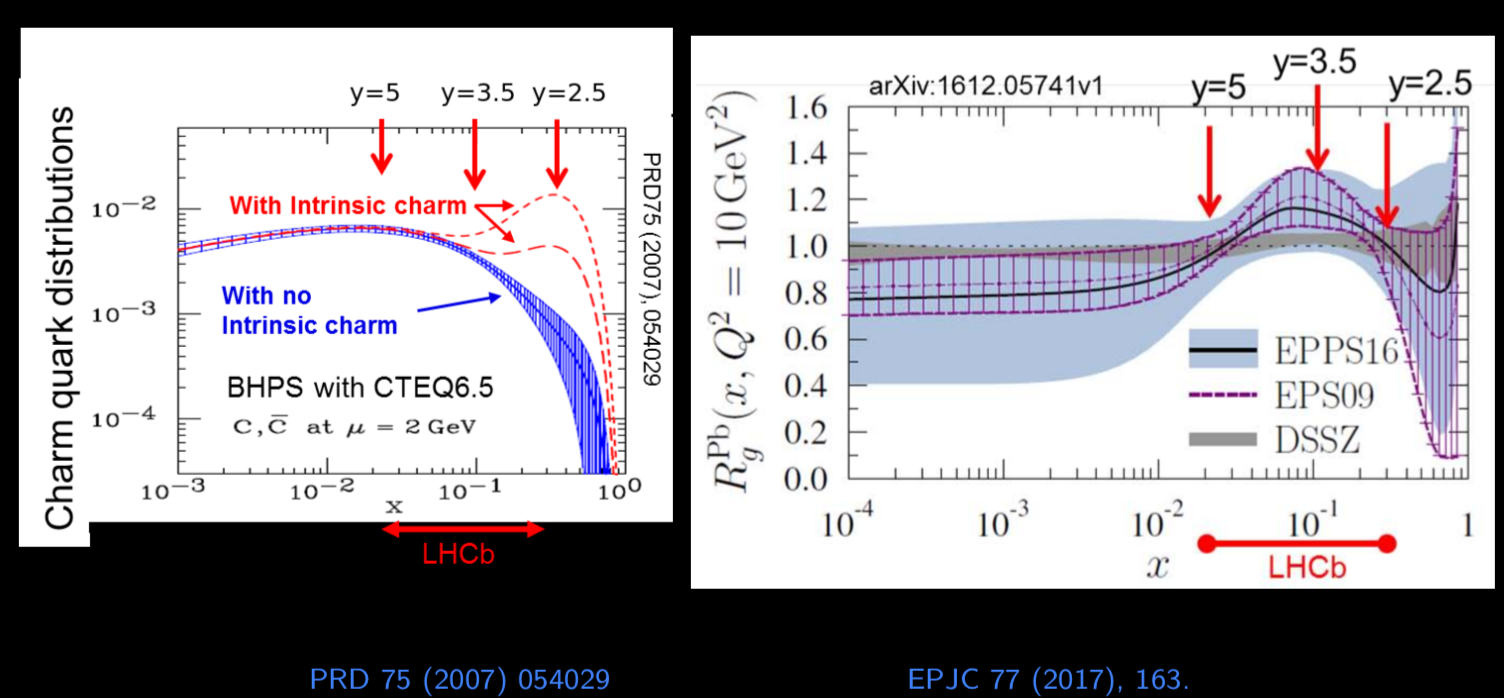 Nuclear modification of parton distribution functions (PDF)
Intrinsic charm
Reference for future PbNe data to study Quark-Gluon Plasma: quakonium suppression and open charm at an energy between SPS and top RHIC energy
13
[LHCb-PAPER-2018-022]
Charm production in pHe and pAr: datasets
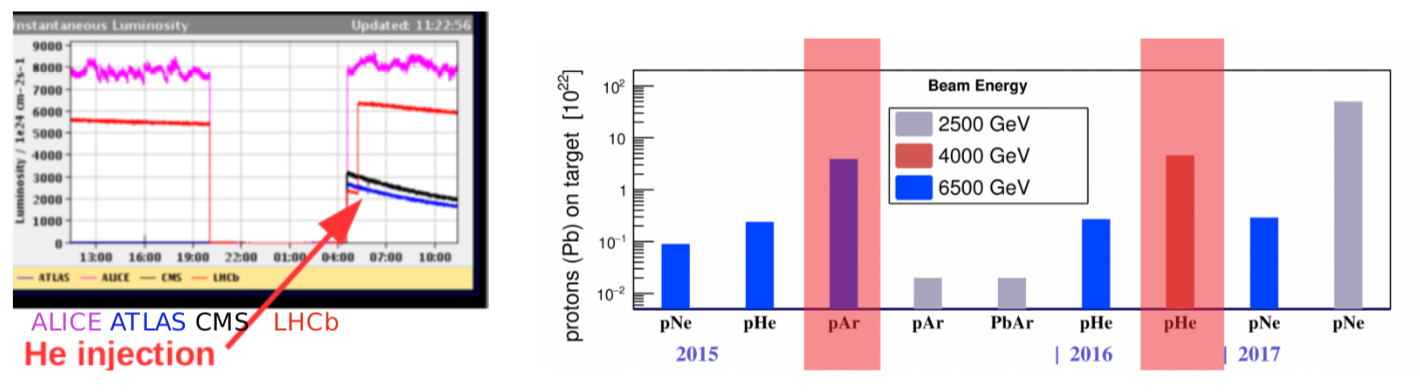 Between: 
Tevatron/Hera fixed-target up to 42 GeV
RHIC at 200 GeV 
Luminosity for pHe at 87 GeV obtained as for pHe at 110 GeV (see previous slides)
Indirect luminosity not available for pAr sample
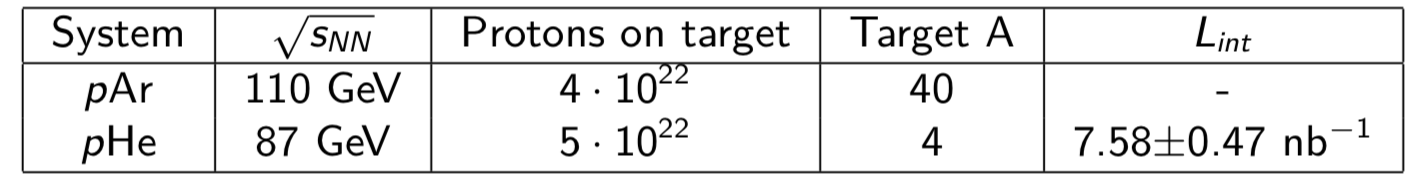 14
[LHCb-PAPER-2018-022]
J/y production in pAr collisions at 110 GeV
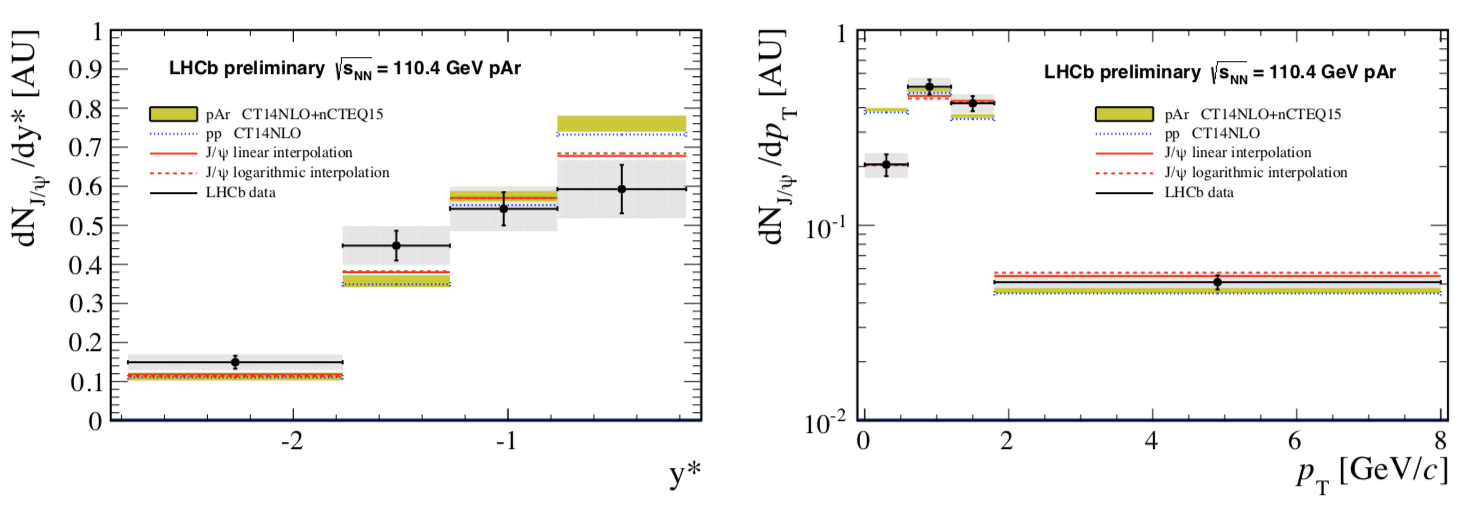 Backward hemisphere in center-of-mass probing Bjorken-x: 0.02 – 0.16
Shape in agreement for rapidity with phenomenological parametrisation [JHEP 1303 (2013) 122]
HELAC-Onia (yellow) [EPJC 77 (2017) 1] tuned for collider data is fine for rapidity but shows deviations for pT
15
[LHCb-PAPER-2018-022]
D0 production in pAr collisions at 110 GeV
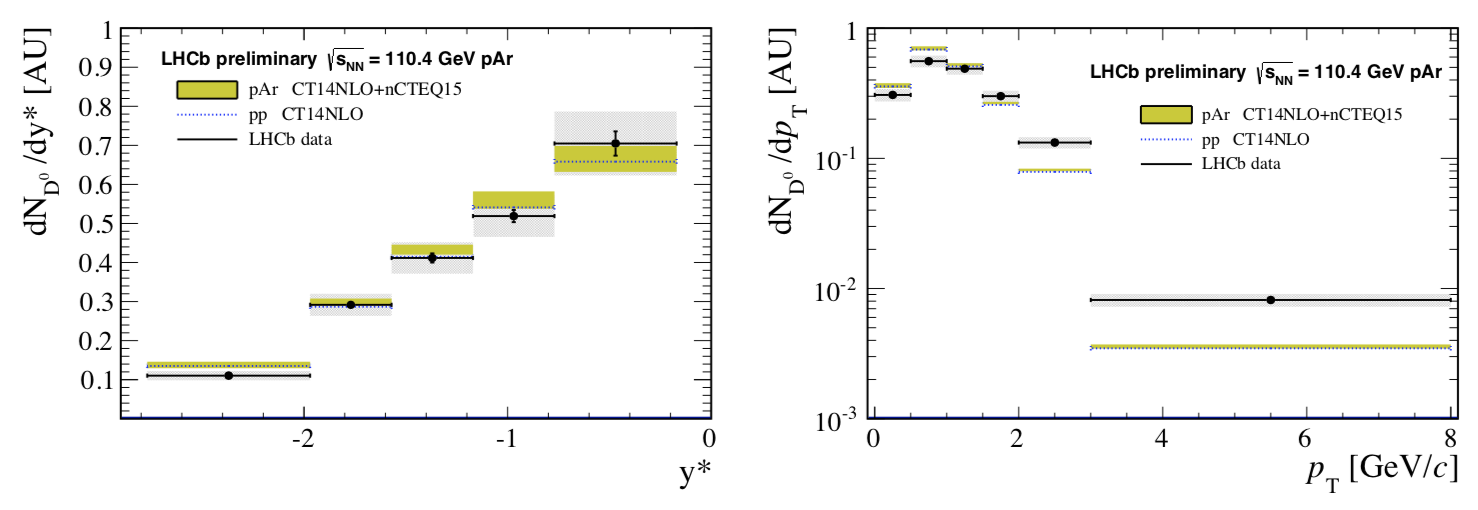 Probing Bjorken-x: 0.02 – 0.16
HELAC-Onia (yellow) [EPJC 77 (2017) 1] tuned for collider data is in good agreement for rapidity but shows deviations for pT
16
[LHCb-PAPER-2018-022]
J/y production in pHe collisions at 87 GeV
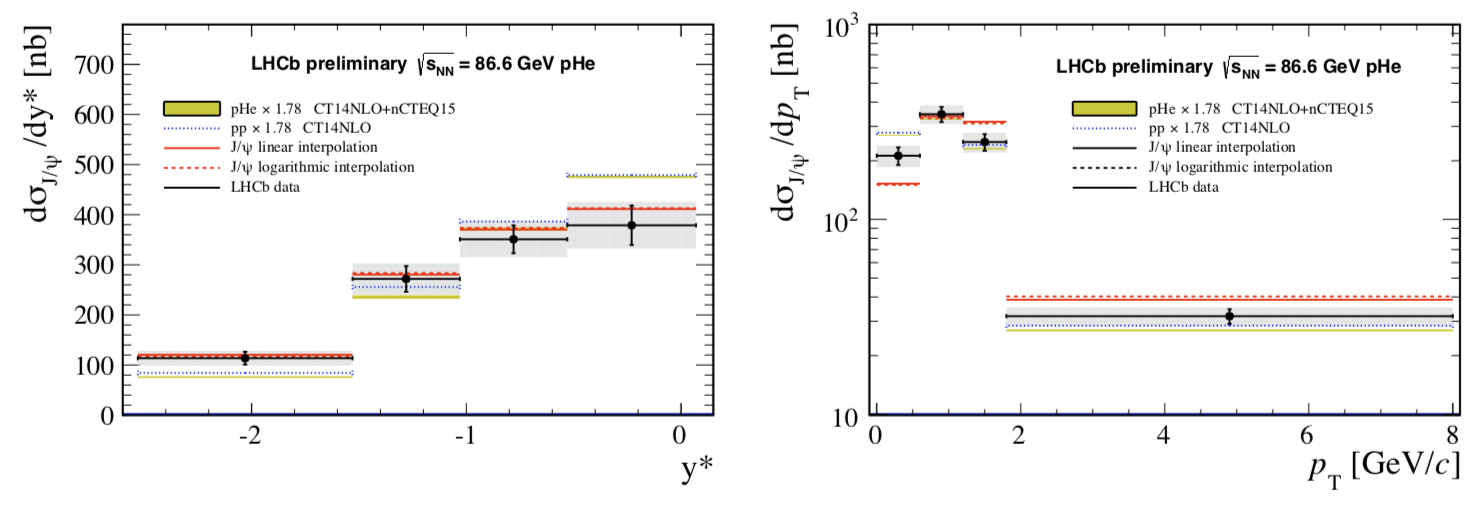 Probing Bjorken—x: 0.03 – 0.37
HELAC-Onia (yellow) [EPJC 77 (2017) 1] reasonable agreement for rapidity, need scaling factor of 1.78 
In agreement for rapidity, tension for pT with phenomenogical parametrisation [JHEP 1303 (2013) 122]
17
[LHCb-PAPER-2018-022]
D0 production in pHe collisions at 87 GeV
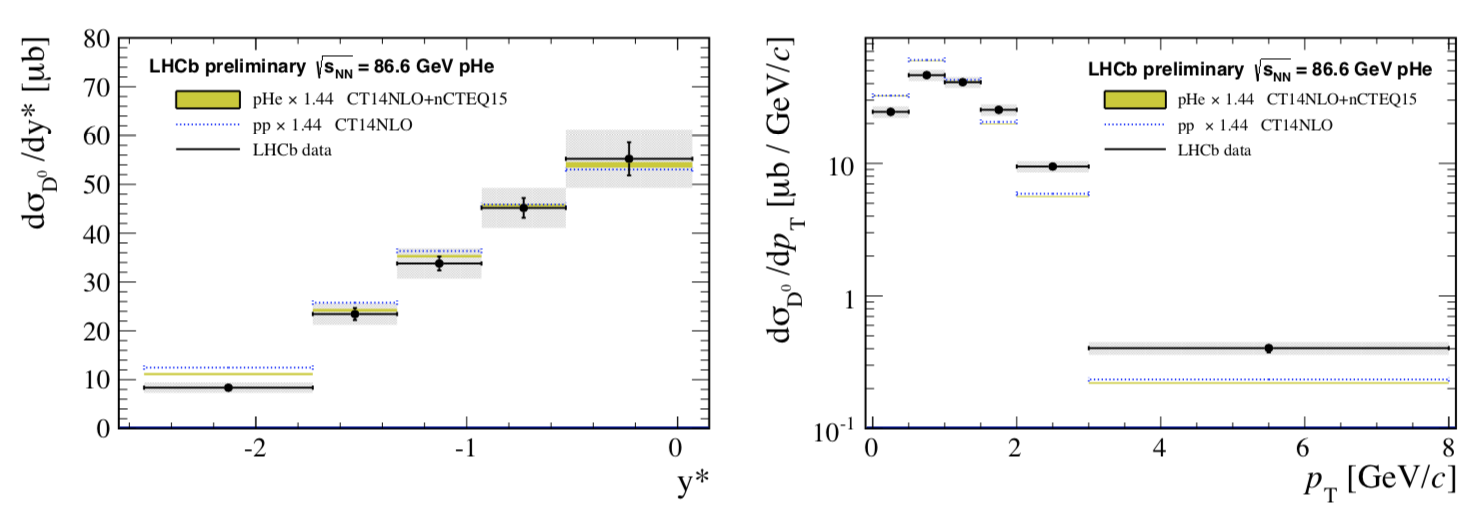 Probing Bjorken—x: 0.03 – 0.37
HELAC-Onia (yellow) [EPJC 77 (2017) 1] reasonable agreement for rapidity, need scaling factor of 1.44 
No visible contribution of intrinsic charm in rapidity distribution
More detailed measurements possible with large pNe dataset at 69 GeV
18
Proton-Ion collider mode
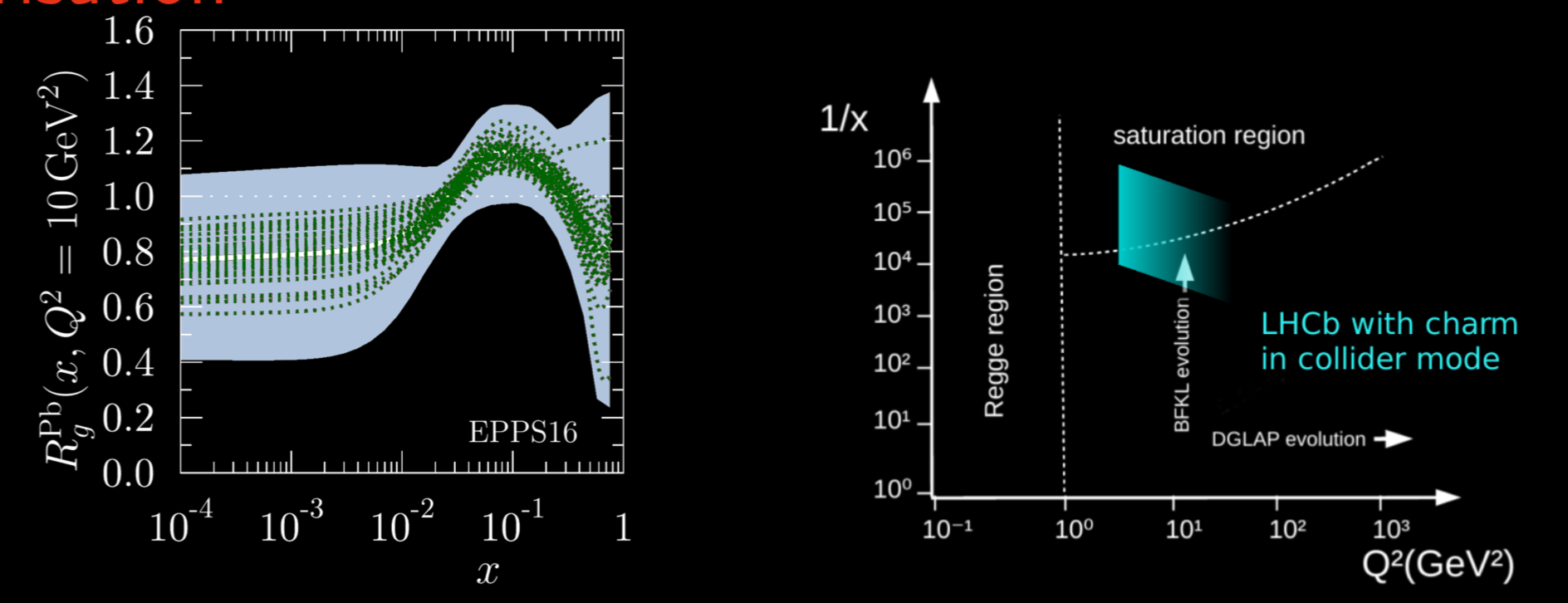 No HERA equivalent for lepton-nuclei: PDFs largely unconstrained for LHC heavy-ions
Probe for other effects that modifications of PDF: color glass condensate, coherent energy loss, …
LHCb acceptance: low Q2 and x from heavy flavours
19
[JHEP 10 (2017) 090]
D0 production in pPb at 5.02 TeV
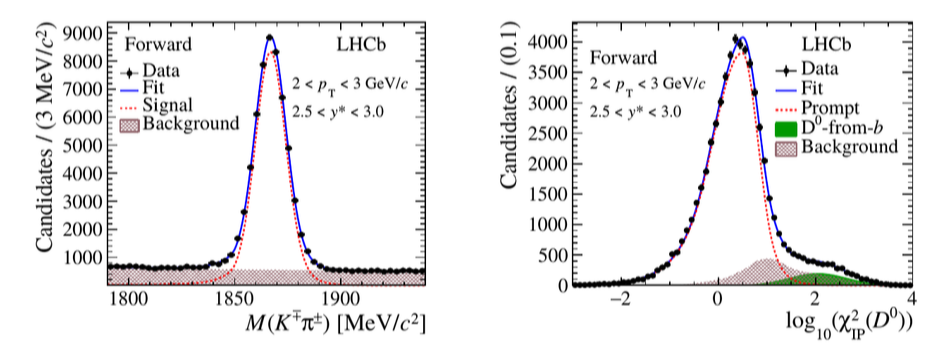 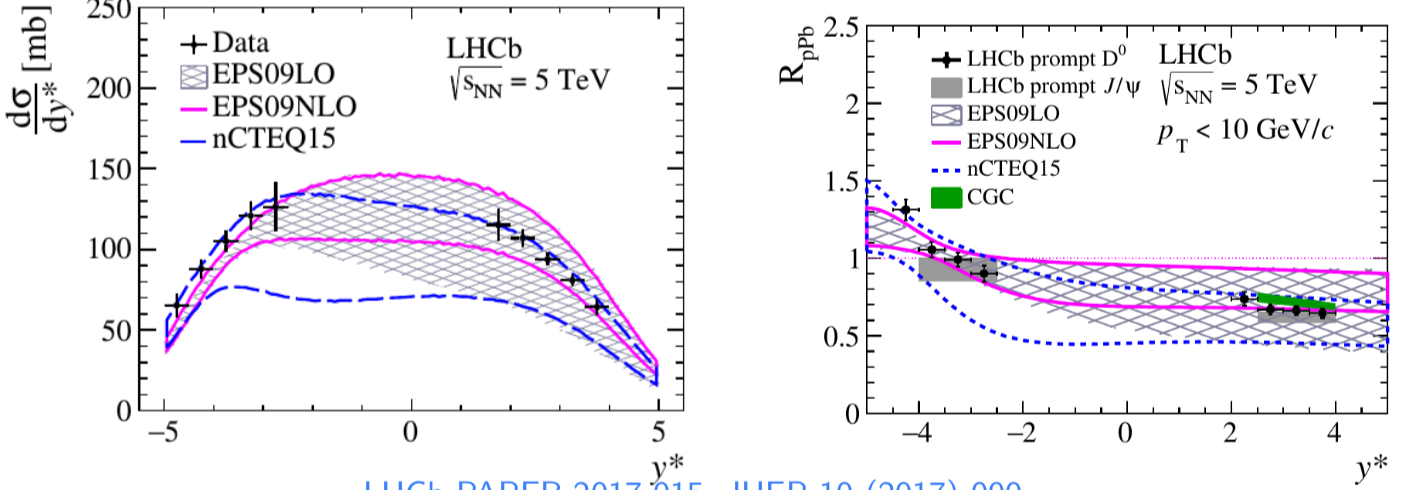 Precision data: strong suppression at forward rapidities, compatible with no suppression at backward rapidities, increasing towards enhancement
Nuclear PDFs [EPJC 77 (2017) 1] , color glass condensate [PRD 91 (2015) 114005]  and energy loss [JHEP 1303 (2013) 122]  in agreement with measurements.
Assuming no other effect: constrain nPDF at low-x [PRL 121 (2018) 052004]
20
[LHCB-PAPER-2018-021]
Lc production in pPb at 5.02 TeV
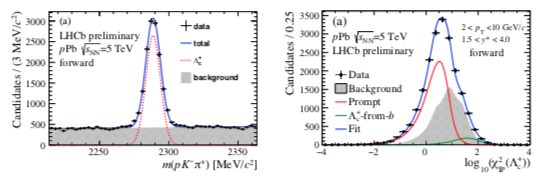 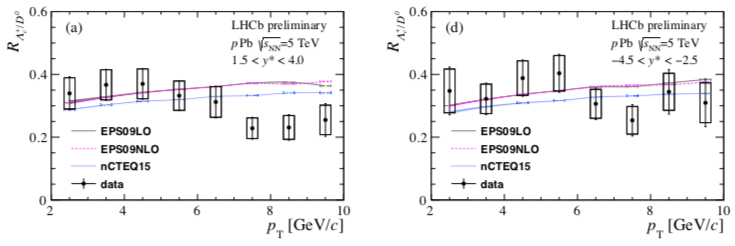 Test of charm fragmentation in nuclear environment, comparing with other collision systems
Hadronisation pattern similar to model tuned on pp [EPJC 77 (2017) 1]
21
[PLB 774 (2017) 159]
Prompt J/y production in pPb at 8.16 TeV
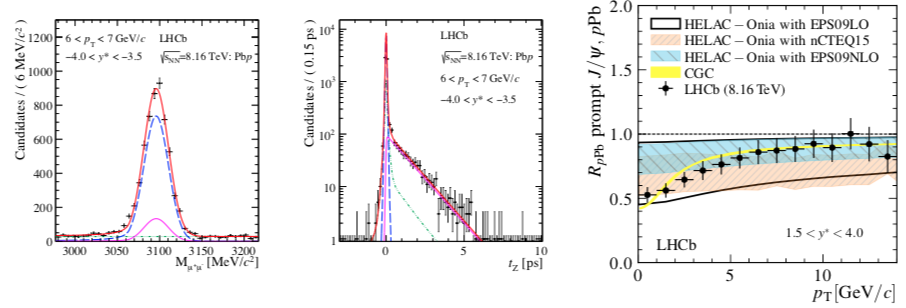 Also high precision data: strong suppression at forward rapidity and low pT, 50% inceasing to no suppression at higher pT
 Nuclear PDFs [EPJC 77 (2017) 1] , color glass condensate [PRD 91 (2015) 114005]  and energy loss [JHEP 1303 (2013) 122]  in agreement with measurements.
Assuming no other effect: constrain nPDF at low-x [PRL 121 (2018) 052004]
22
[PLB 774 (2017) 159]
J/y from b production in pPb at 8.16 TeV
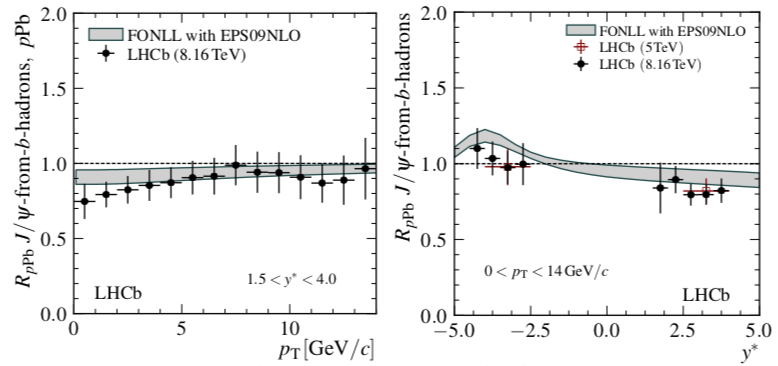 Test of b production: suppression at forward rapidities
First precise measurement of b production at pT close to 0
Also used to constrain nPDF
All these measurements are crucial input for understanding of PbPb data
23
[LHCb-PAPER-2018-035]
Y(nS) in heavy-ions
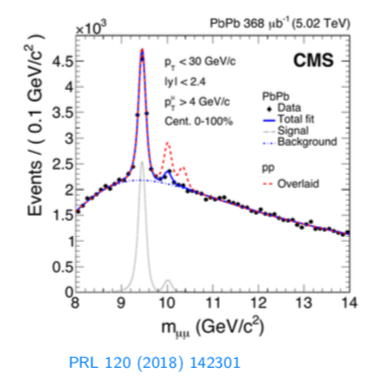 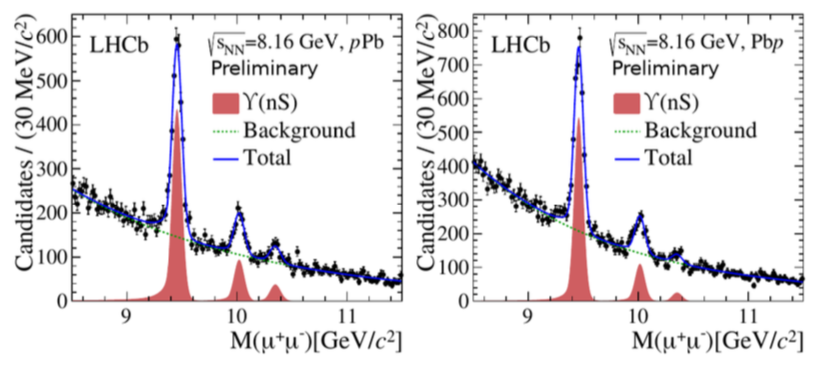 Y(nS) probe deconfinement in PbPb
Y(nS) sequential suppression patterns observed in PbPb by CMS and ALICE
New LHCb measurement with higher statistics 2016 pPb data (20x 2013)
24
[LHCb-PAPER-2018-035]
Y(nS) production in pPb at 8.16 TeV
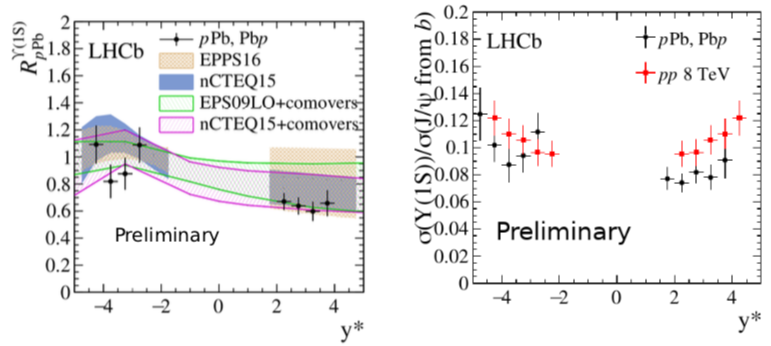 Y(1S) suppressed in forward region, and no suppression in backward, behaviour reproduced by nPDF within uncertainties
Y(1S) and J/y from b have similar behaviours in pp and pPb : 
Expected if pure nPDF effect, or energy loss effect
25
[LHCb-PAPER-2018-035]
Y(nS) suppression patterns in pPb at 8.16 TeV
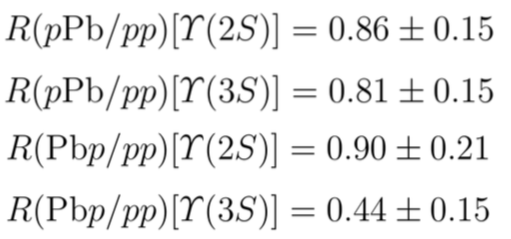 Additional suppression of excited states observed: significant for Y(3S) in Pbp
Comprehensive understanding  easier with upcoming y(2S) production measurements in pPb at 8.16 TeV
26
Ultra-peripheral PbPb collisions
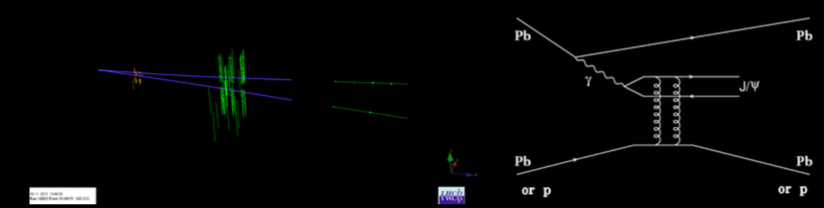 Exclusive vector meson production via g-pomeron scattering
Sensitive to generalized parton distribution functions for Bjorken-x in 10-2 – 10-5.
LHCb well suited for exclusive production studies with Pb-beams: very forward detector Herschel
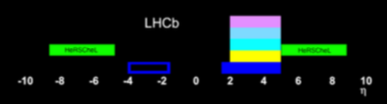 27
[LHCb-CONF-2018-003]
Ultra-peripheral PbPb collisions at 5.02 TeV: J/y
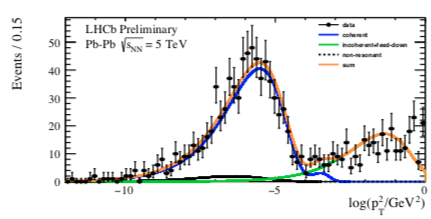 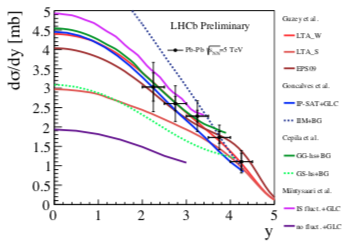 Coherent J/y production can be separated from incoherent part
Covered rapidity range and precision of measurement constraining models.
2018 PbPb run will increase statistics by at least factor 10: other states will also be accessible (y(2S) for example)
28
Conclusions
LHCb proved to be a versatile detector for heavy-ion physics:
Fixed target pHe with measurements related to cosmic ray physics
Fixed target pHe and pAr for charm production measurements
pPb and PbPb colliders: charm and beauty production for various states and environments
29